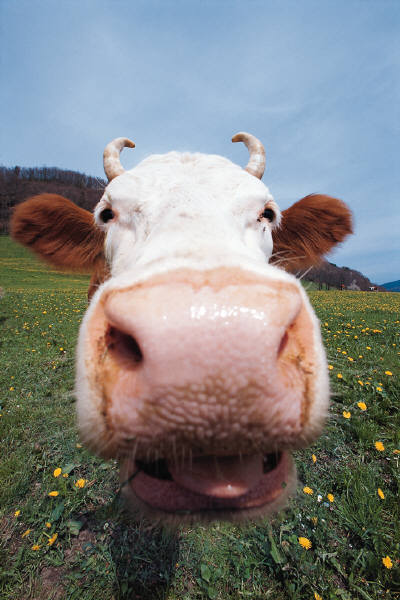 DESCRIPTION
Each week, we will learn one kind of essay otherwise known as “Rhetorical Strategy”
Why Important?
Think of practical applications for describing a person, place, or thing.
When would we need it for work, at home, in the car, at school, with friends or family?
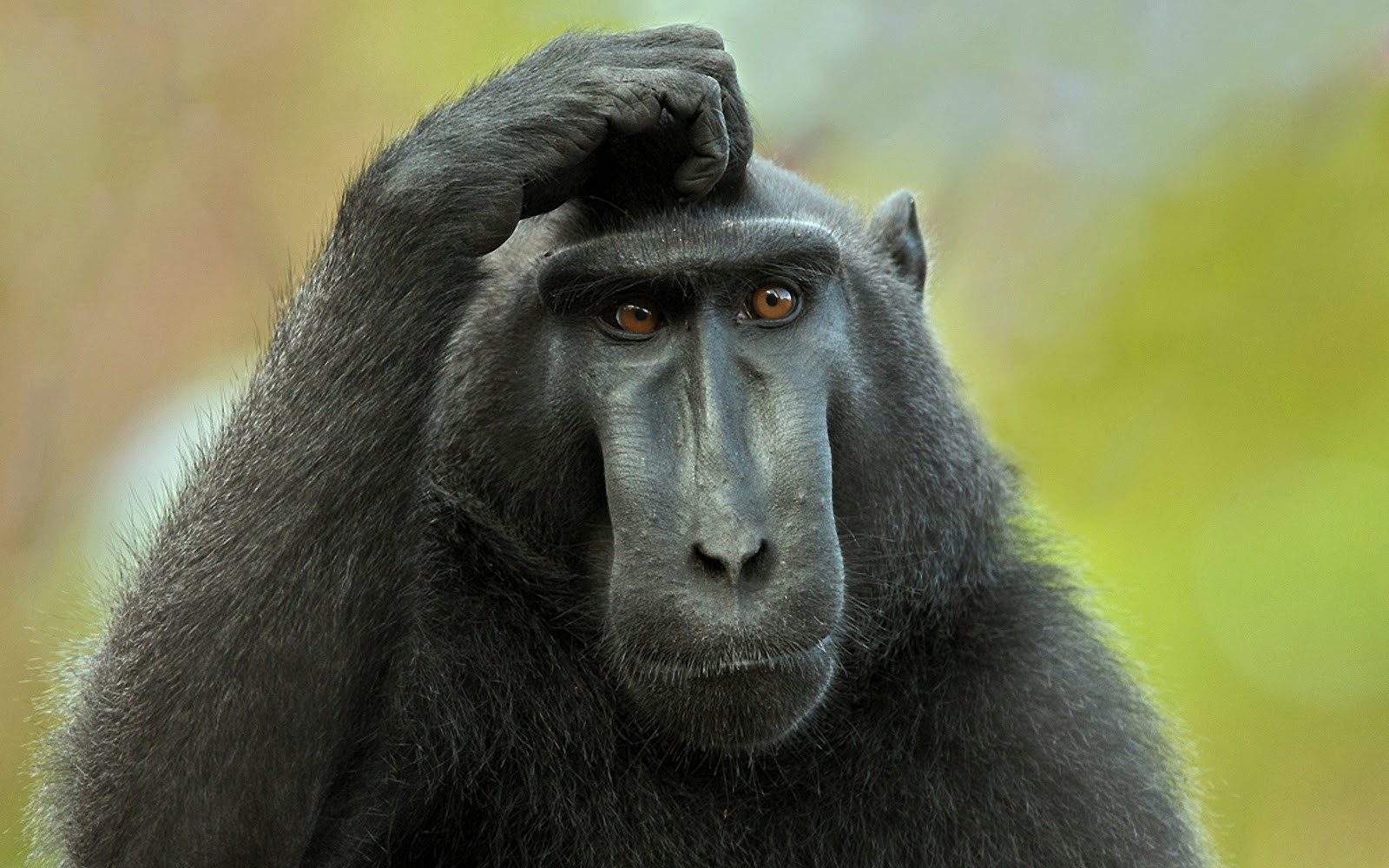 “Border Story” by Luis Alberto Urrea
Some of the best descriptive essays create a clear picture in the readers mind.
In groups, draw a picture of Tijuana . What does it look like? What is happening? Who is there? You can try to draw literally or symbolically.
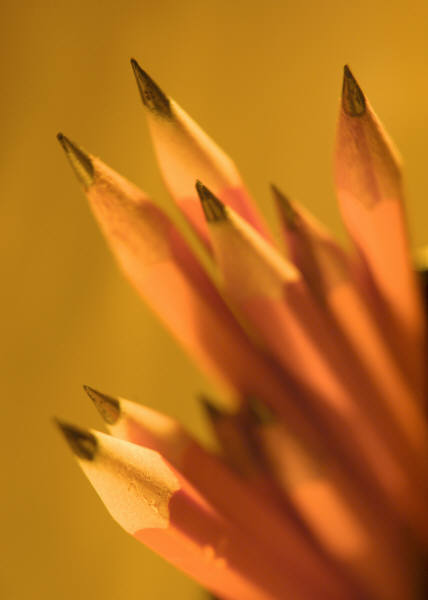 Language of Description
SPECIFIC is TERRIFIC!!!!
1. Avoid using Vague Words: 
		example: Thing, Stuff
2. Use Specific verses General: 
	Dog = Chihahua
	House= Shack
	Walk = Stroll
	Talk = Whisper
Denotation vs. Connotation
Denotation is the dictionary definition of the word. It is an objective, neutral meaning.
	example: House 

Connotation is a subjective definition of the word. It has feelings, emotions and judgments.
Example:  Home
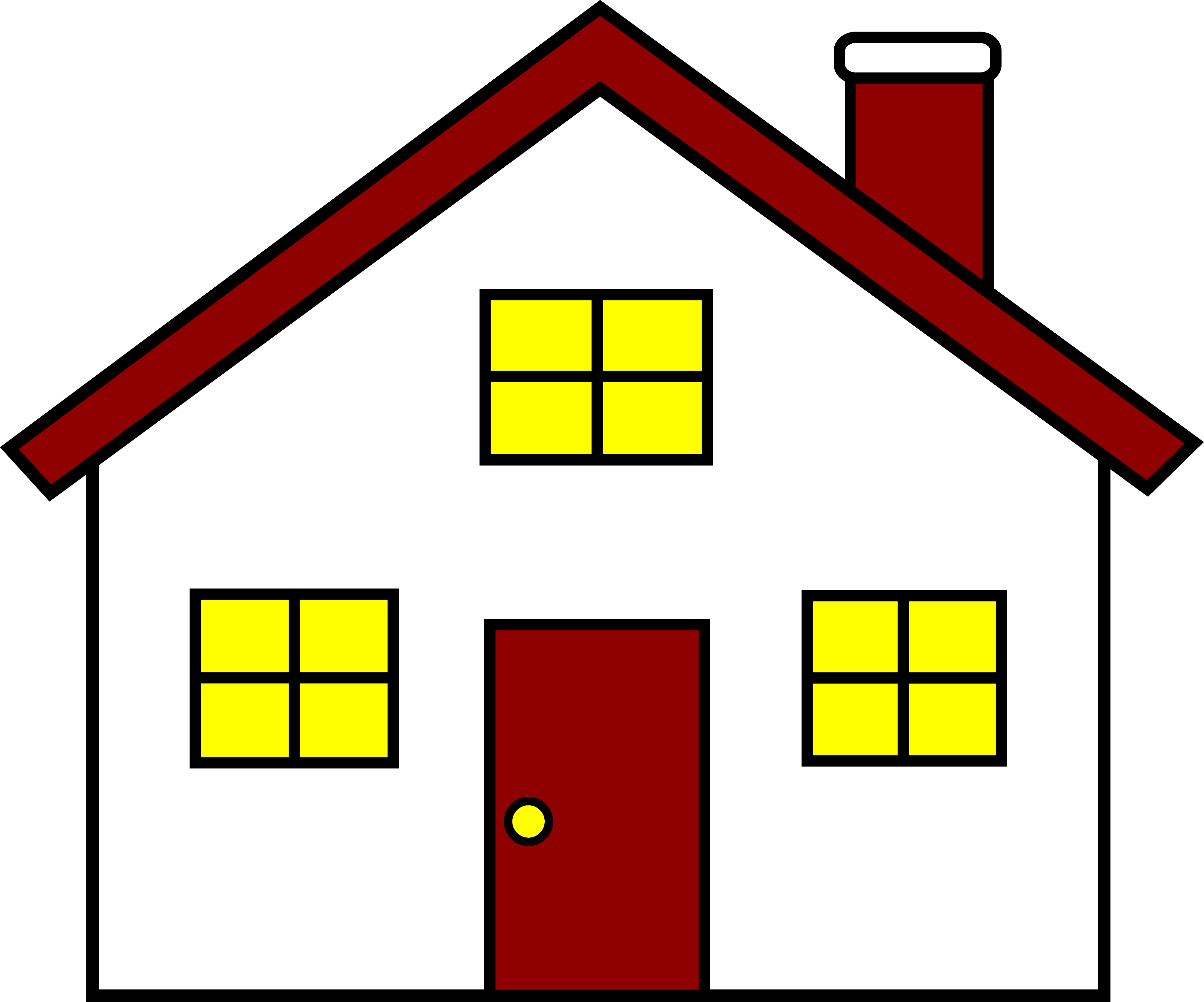 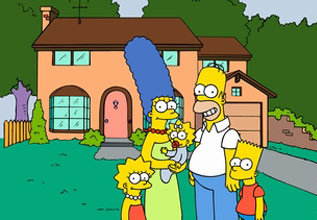 Let’s Play!
Neutral                 Positive                 Negative
Thin
Big
Smell
Old
Toilet
Died
Practice
Turn to page 154 in the Sundance Writer and compare the 2 paragraphs in the “Writing Activity”
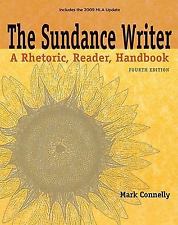 Use All Your Senses
We often only describe with Sight, but in order to make the reader feel like he/she is really experiencing the description, also use sound, taste, touch, and smell.
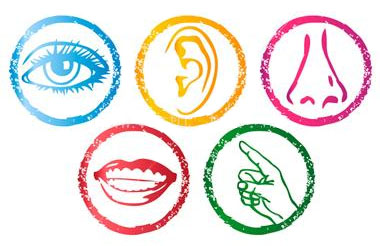 Let’s Practice
Virtual Vacation
Close your eyes. 
I’ll describe a place using only smell, sound, taste, and touch (no sight), and you tell me where we are.
Your turn:
Describe a place and don’t use any sight. We will try to guess.
Be a Great Observer
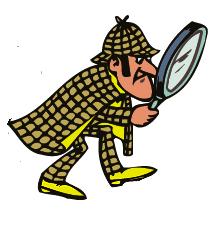 A great writer notices things that no one else does.
Practice! Go outside and describe a tree. Feel it, smell it, notice the details.
Describe with Action and DialogueShow! Don’t Tell!
One of the biggest mistakes in description is to just tell what a person, place, or thing is like with just adjectives. 
A better way to describe to make the reader experience the person, place, or thing is to show through speaking and moving.
Practice: We are going to describe our friend Bob. Each group will get an adjective that describes Bob, but you can not say it. You must show through what he does and says.